Words commonly mispronounced
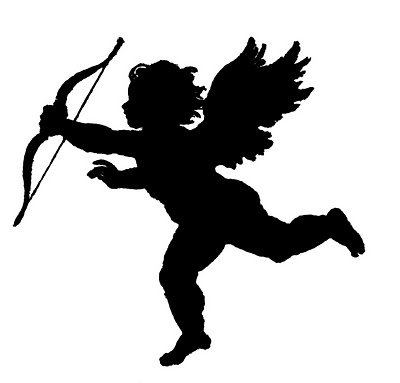 Cupid





-rein
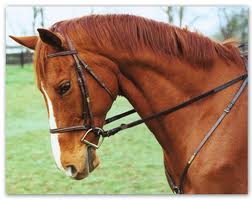 -psychic 



- tomb
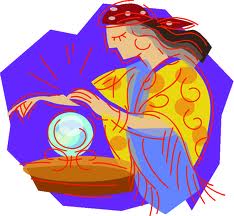 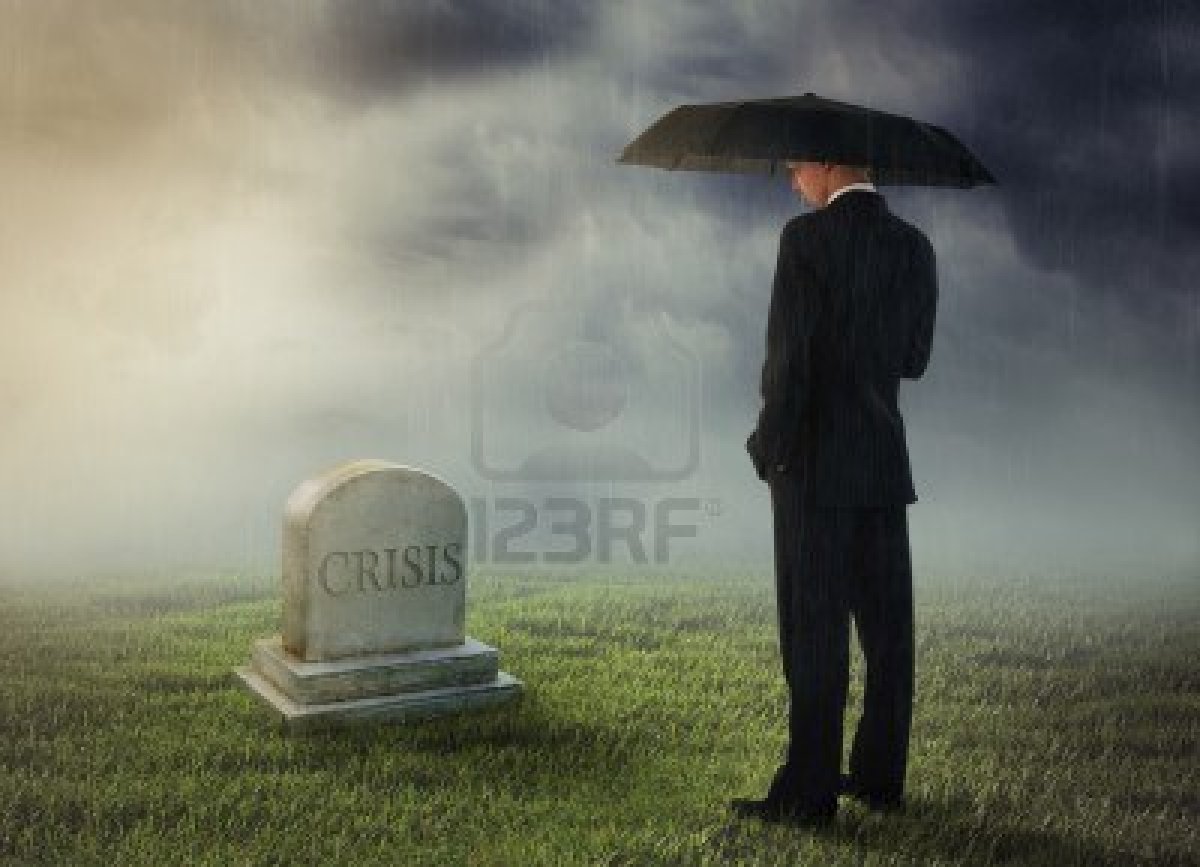 -palm     



Salmon 


Chalk
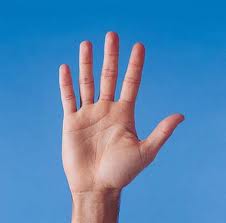 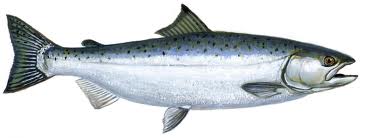 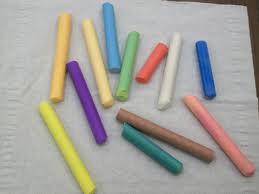 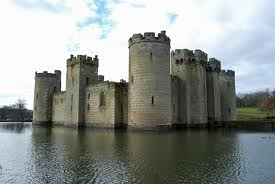 -castle  



-knob  



-knot
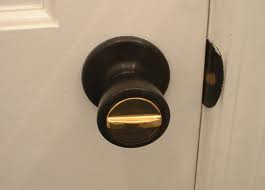 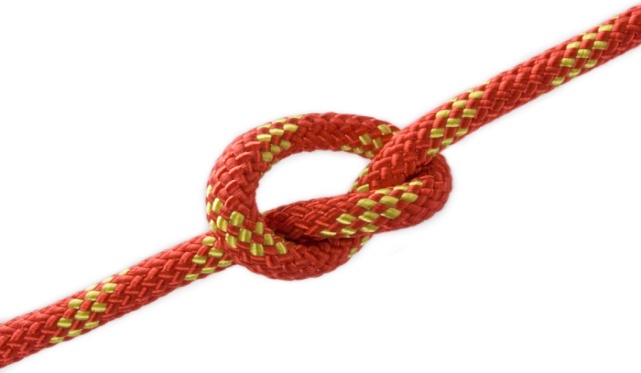 -knit   



-tart
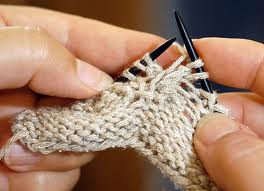 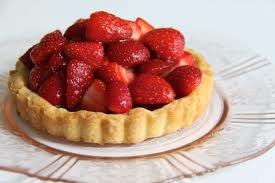 Cupboard



- Sword
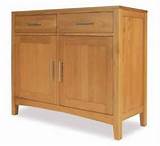 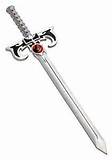